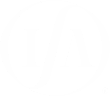 1
Plenary 8
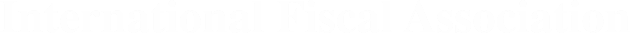 INTERNATIONAL TAX CONFERENCE 2019International Fiscal Association &International Bureau of Fiscal Documentation (IBFD)April 26-27, 2019The Lalit, New Delhi
Tax Risk Management  - Taxpayer Rights and Obligations
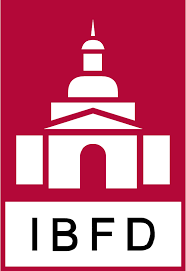 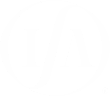 2
Increase in taxpayers’ obligations
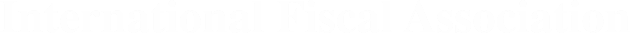 Compliance with law of concerned jurisdiction.
Proactive measures by Governments for increasing their tax base and prevention of tax evasion and avoidance
International consensus on BEPS and MLI is now a reality
International Cooperation for Exchange of Information on spontaneous/automatic basis as per CRS and CbCR
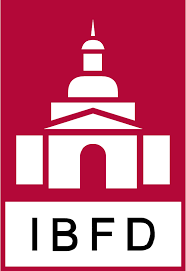 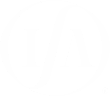 3
Taxpayers’ rights under Bills of Rights in US IRC 7803(3)
The Right to:
Be Informed 
Quality Service 
Pay No More than the Correct Amount of Tax
Challenge the IRS’s Position and Be Heard
Appeal an IRS Decision in an Independent Forum
Finality
Privacy
Confidentiality 
Retain Representation 
Fair and Just System
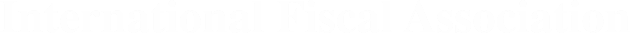 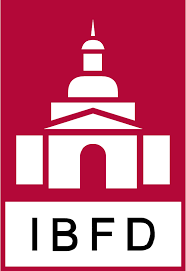 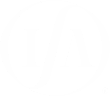 4
Taxpayers’ Rights – Minimum Standards
Right to access information held by the Revenue including from third parties with a right to make applications to correct inaccuracies 
Legal guarantee to protect confidentiality of information with access control on need to know basis and punishment for unauthorized disclosure 
Audit base on the principles of “proportionality”, “audi alteram partem” and the principle against self-incrimination. Time barring dates for audits.
Disclosure of reasons for a decision with scope for reviews
Appeal in independent judicial forum 
Respect for the rule of law in tax law and procedure 
Public consultation in framing of law and administrative procedure 
Publication of legal material, forms, rulings etc. in simple language 
Grievance Redressal Mechanism and Tax Payer Services
Source : IBFD
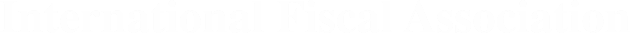 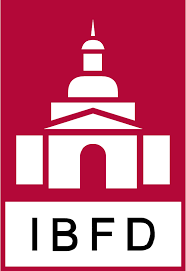 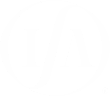 5
Tax Risks in the New World Order
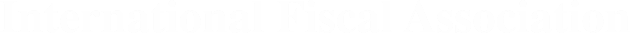 Tax has acquired Moral, Ethical & Social Dimensions
Greater Transparency is the New Normal
Taxpayers and Advisers face a Myriad of Challenges
Managing such Risks is a Key Feature of Compliance and weighs at Tax Planning stage
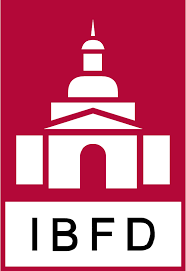 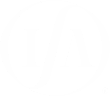 6
Tax risks
Reputational - Aggressive tax avoidance will tarnish taxpayer’s image; mindful of speculative media!
BEPS and Legislation-related - MLI, GAAR, SEP, Transfer Pricing, etc.
Enforcement-related – Enhanced empowerment to revenue, power of arrest (Lessons from MakeMyTrip Delhi HC case)
Operational - New operating structures and impact of technological developments
Transactional – Associated with Business reorg’s
Financial Accounting - Changes in regulations – IND AS, ICDS, GST etc.
Compliance – Systems, controls and data integrity
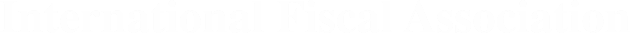 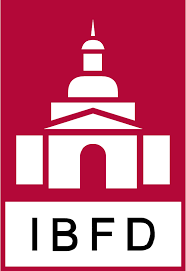 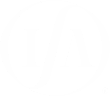 7
Effective Risk Management
Objectives, policy framework, communication, and benchmarking best practices.
Risk identification and assessment – CFO/Board reporting
Enhancing shareholder value v/s managing compliance risk
Are transaction structures supported with substance & business purpose?
Enabling framework for settlement of disputes
Need to proactively approach Tax administrations for advance determination and guidance!
Building trust with tax administration – Does India have adequate framework?
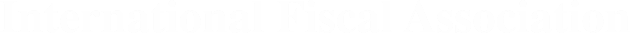 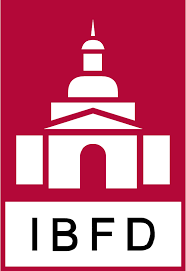 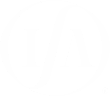 8
Before parting…
Taxpayers’ obligations; What about rights?
Is the Bombay High Court Decision (CTC case) a beginning?
Corporate governance now extended to tax governance
Leverage Tax Technology to stay ahead of the curve 
Keep the Tax Morality Quotient High
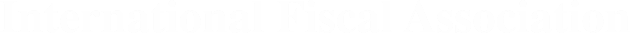 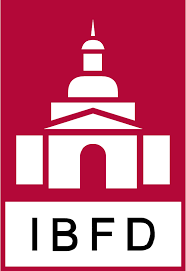 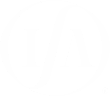 9
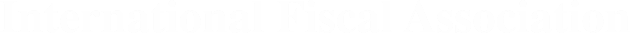 Thank You
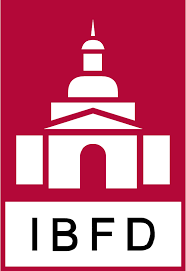